Quantitative Methods
Descriptive Statistics & Sampling
Descriptive Statistics
Descriptive Statistics
Attempt to summarise larger volume of data using certain indicators and to interpret general characteristics or patterns.
Measures of central tendency (mode, median, mean)
Measures of variability (variance, standard deviation)
Visualisation (trend lines, histogram, boxplot)
Mean
Requires interval or ratio scale
Requires normal distribution
Assumption for number of statistical tests
High sensitivity to outliers
Median
Data at least in ordinal scale
Divides the data in the half so 50 % of values lies under the median ant 50 % above it
Robust against outliers
Better in description of data which are not normally distributed

Quartiles
Q1 = 25 % - lower quartile
Q2 = 50 % - median
Q3 = 75 % - upper quartile
Median
Data: 0; 5; 3; 7; 2; 8; 4
0; 2; 3; 4; 5; 7; 8
Median = 4

Data: 9; 8; 3; 0; 5; 7
0; 3; 5; 7; 8; 9
5; 7 -> (5+7)/2
Median = 6
Mode
The most frequent value in the data
Usable for any kind of measure
Very general description
Skewness
Dispersion
Additional information to measures of central tendency
How the values are dispersed around the central tendency
The most frequently used is standard deviation
Usually explained by plots
Variance
Standard Deviation
Visualisation
Bar Plot
Scatter Plot
Histogram
Boxplot
Comparison of two samples
Statistical Inference
Population X Sample
Based on observed sample we can estimate characteristics of the whole population
Uses the assumptions from the theory of probability
Many different methods according to data measurement
Why?
Populations are large
Cheaper
Predictions
Significance of results supports the argument
Population X Sample
Signal vs. Noise -> uncertainty
The question of representativeness
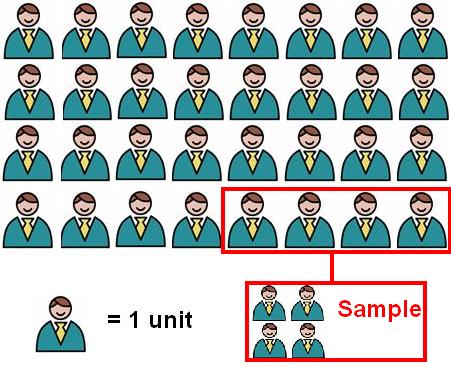 Sampling Methods
Random sampling
Quotas
Snowball
Convenience
Sample Size
Law of Large Numbers
	“as a sample size grows, its mean gets closer to the average of 	the whole population“
Larger sample is more precise in capturing the variance
Sometimes large number of variables
The context of representativity
Probability Theory and Randomness
Random Trial
Different results without the ability of prediction
Can be repeated without learning
Trials are independent
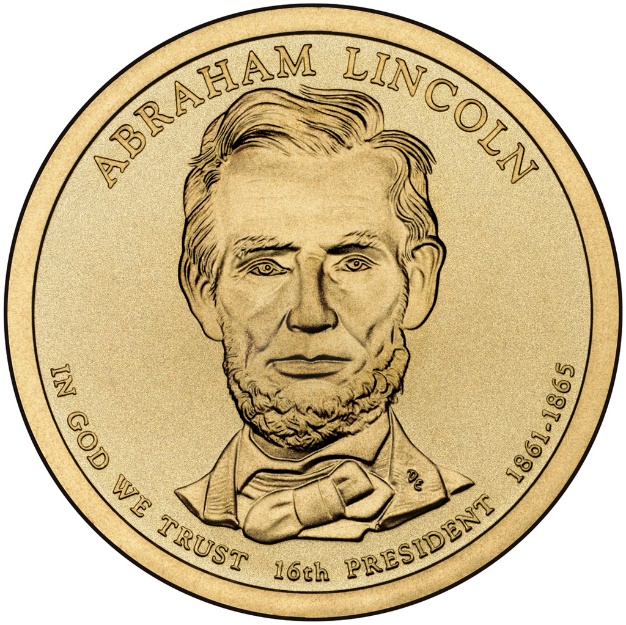 Probability
Normal Distribution
Central Limit Theorem